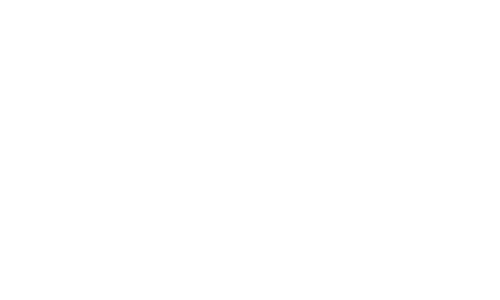 Otvorenesudy.sk
Open-datový portál pre lepšiu kontrolu súdnej moci
Samuel Spáč
18.10.2016, Open Government Week
www.otvorenesudy.sk
Caption text…
Základné info
launch: 22.júla 2013
východiská:
nedôvera, zlé výsledky v percepčných aj objektívnych indikátoroch
anonymita súdnej moci, potreba vyššej kontroly a accountability

dáta z viacerých zdrojov:
rozhodnutia, pojednávania
základné informácie o súdoch (MSSR)
majetkové priznania sudcov (Súdna rada)
dátum vymenovania sudcov (NRSR, MSSR)
dáta z ročných štatistických výkazov sudcov
mediálne zmienky (vlastné)
Doposiaľ viac ako 1 350 000 návštev
Prezretých viac ako 9 miliónov stránok
Priemerné trvanie návštevy viac ako 4 a pol minúty
Základné info
launch: 22.júla 2013
východiská:
nedôvera, zlé výsledky v percepčných aj objektívnych indikátoroch
anonymita súdnej moci, potreba vyššej kontroly a accountability

dáta z viacerých zdrojov:
rozhodnutia, pojednávania
základné informácie o súdoch (MSSR)
majetkové priznania sudcov (Súdna rada)
dátum vymenovania sudcov (NRSR, MSSR)
dáta z ročných štatistických výkazov sudcov
mediálne zmienky (vlastné)
Doposiaľ viac ako 1 350 000 návštev
Prezretých viac ako 9 miliónov stránok
Priemerné trvanie návštevy viac ako 4 a pol minúty
Základné info
launch: 22.júla 2013
východiská:
nedôvera, zlé výsledky v percepčných aj objektívnych indikátoroch
anonymita súdnej moci, potreba vyššej kontroly a accountability

dáta z viacerých zdrojov:
rozhodnutia, pojednávania
základné informácie o súdoch (MSSR)
majetkové priznania sudcov (Súdna rada)
dátum vymenovania sudcov (NRSR, MSSR)
dáta z ročných štatistických výkazov sudcov
mediálne zmienky (vlastné)
Doposiaľ viac ako 1 350 000 návštev
Prezretých viac ako 9 miliónov stránok
Priemerné trvanie návštevy viac ako 4 a pol minúty
Dnes na portáli
rozhodnutia: 2 135 821
pojednávania: 1 395 893

konania: 1 723 832

výberové konania: 1 975

profily všetkých súdov
profily všetkých sudcov
Viac ako 700 obsahuje aj podrobnejšie informácie o výkonnosti (žiaľ, len za roky 2011 – 2013)

Na čo sú tieto nástroje dobré? Čo sú ich limity a riziká?
rozhodnutia
Kto to využíva?
	- priemerná návštevnosť vyššia ako 1 500 počas pracovných týždňov
	- pravdepodobne najmä advokáti

Užitočnosť pre verejnú kontrolu?
	- možnosť skúmania rozhodovacej praxe (analýza rozsudkov korupcie)

Nedostatky?
	- neistota, či sa zverejňuje všetko, čo sa má
	- problémy s anonymizáciou
	- chýbajúce metadáta (dotknuté ustanovenia, zloženie senátov, forma 	rozhodnutia)

Riziká a limity nástroja?
	- právo na súkromie (trestné a správne rozhodnutia)
	- nepreskúmané: dopad na obete trestných činov
Pojednávania
Kto to využíva?
	- zrejme najmä bežní občania

Užitočnosť pre verejnú kontrolu?
	- možnosť lepšie mapovať súdne konania

Nedostatky?
	- nevieme, či sa pojednávanie uskutočnilo

Riziká a limity nástroja?
	- zverejňovanie mien účastníkov konaní
	- na mapovanie konaní je info o pojednávaniach nedostatočné
konania
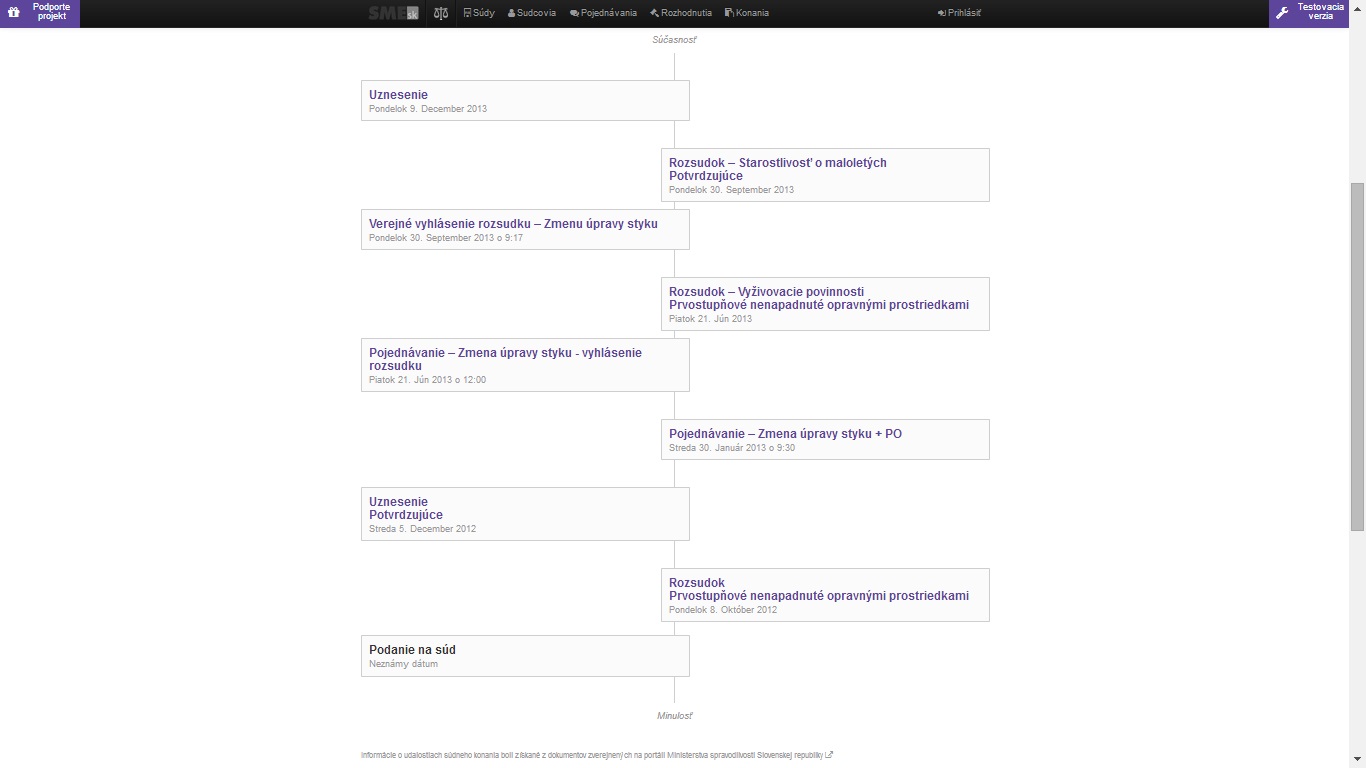 Caption text…
Pojednávania
Kto to využíva?
	- zrejme najmä bežní občania

Užitočnosť pre verejnú kontrolu?
	- možnosť lepšie mapovať súdne konania

Nedostatky?
	- nevieme, či sa pojednávanie uskutočnilo

Riziká a limity nástroja?
	- zverejňovanie mien účastníkov konaní
	- na mapovanie konaní je info o pojednávaniach nedostatočné
Výberové konania
Kto to využíva?
	- novinári, mimovládny sektor, záujemcovia o pozície

Užitočnosť pre verejnú kontrolu?
	- viaceré analýzy výberu sudcov / predsedu súdov
		- TIS aj Via Iuris

Nedostatky?
	- nevypĺňanie metadát (napr. o počte bodov uchádzačov)

Riziká a limity nástroja?
	- anonymizácia životopisov a motivačných listov
	- absencia jednotných formulárov (informačná hodnota niektorých 	životopisov je veľmi nízka)
Sudcovia: výkonnosť a majetkové priznania
Kto to využíva?
	- novinári, občania, sudcovia

Užitočnosť pre verejnú kontrolu?
	- porovnávanie okresných sudcov
	- mapa rodinných prepojení

Nedostatky?
	- zverejňovanie neumožňujúce automatické spracovanie
	- obzvlášť pri ŠVS to „zabíja“ možnosti verejnej kontroly

Riziká a limity nástroja?
	- zložitosť tém pre verejnú diskusiu
		- majetok sudcov, rodinkárstvo, kvalita v. efektivita
Porovnanie sudcov
Mapa rodinných prepojení
Caption text…
Sudcovia: výkonnosť a majetkové priznania
Kto to využíva?
	- novinári, občania, sudcovia

Užitočnosť pre verejnú kontrolu?
	- porovnávanie okresných sudcov
	- mapa rodinných prepojení

Nedostatky?
	- zverejňovanie neumožňujúce automatické spracovanie
	- obzvlášť pri ŠVS to „zabíja“ možnosti verejnej kontroly

Riziká a limity nástroja?
	- zložitosť tém pre verejnú diskusiu
		- majetok sudcov, rodinkárstvo, kvalita v. efektivita
zhrnutie
Unikátny rozsah aj objem zverejňovaných dát
Transparentnosť slovenského súdnictva môže byť príkladom pre iné inštitúcie aj pre zahraničie

Nedokonalá kontrola dodržiavania povinností zverejňovať
Problémy s právom na súkromie, osobné údaje
Časté problémy s kvalitou dát (metadáta, ich reliabilita)

Problémy sú z väčšej časti technického charakteru (napr. anonymizácia, metadáta)
Potreba presvedčiť súdy a ich pracovníkov o užitočnosti takýchto nástrojov (internalizácia)
zhrnutie
Unikátny rozsah aj objem zverejňovaných dát
Transparentnosť slovenského súdnictva môže byť príkladom pre iné inštitúcie aj pre zahraničie

Nedokonalá kontrola dodržiavania povinností zverejňovať
Problémy s právom na súkromie, osobné údaje
Časté problémy s kvalitou dát (metadáta, ich reliabilita)

Problémy sú z väčšej časti technického charakteru (napr. anonymizácia, metadáta)
Potreba presvedčiť súdy a ich pracovníkov o užitočnosti takýchto nástrojov (internalizácia)
zhrnutie
Unikátny rozsah aj objem zverejňovaných dát
Transparentnosť slovenského súdnictva môže byť príkladom pre iné inštitúcie aj pre zahraničie

Nedokonalá kontrola dodržiavania povinností zverejňovať
Problémy s právom na súkromie, osobné údaje
Časté problémy s kvalitou dát (metadáta, ich reliabilita)

Problémy sú z väčšej časti technického charakteru (napr. anonymizácia, metadáta)
Potreba presvedčiť súdy a ich pracovníkov o užitočnosti takýchto nástrojov (internalizácia)
Vďaka za pozornosť
Otázky?

Návrhy?

Komentáre?
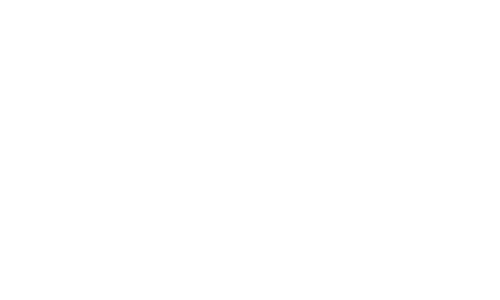 www.transparency.sk
https://www.facebook.com/transparencysk
transparency.blog.sme.sk
© 2016 Transparency International Slovakia. All rights reserved.